Razvijte navike pozitivnih odnosa
BOLJE JE JESTI MED NEGO PITI OCAT!
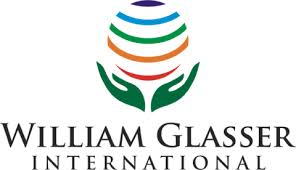 William Glasser International 2014
[Speaker Notes: At Toronto Ellen Gelinas one of the International Board members representing Canada used this PowerPoint.]
Pomiješajmo se
Uzmite jednu karticu
Upitajte jedno drugo jedno od pitanja
Razgovarajte jednu minutu
Izmijenite kartice i krenite prema sljedećoj osobi
William Glasser International 2014
[Speaker Notes: Pogledajte str. 32 Vodiča, gdje je lista mogućih pitanja koja se odnose na navike u našim odnosima.]
Jad i muka od Restauranta
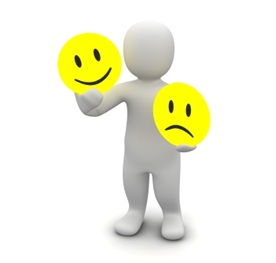 Čekali ste cijeli sat da vas posluže
Dobili ste narudžbu na stol sa zakašnjenjem
Obroci su bili maleni, loše skuhani i nejestivi
Konobarica je bila bezobrazna
Bili su bezobrazno skupi
Morali ste platiti za baby sitter-a

Što ste mislili, rekli i učinili?
William Glasser International 2014
[Speaker Notes: Uzmite dva velika komada papira. Zapišite što bi obična osoba s ulice rekla i učinila u toj situaciji.]
KVALITETANRestaurant
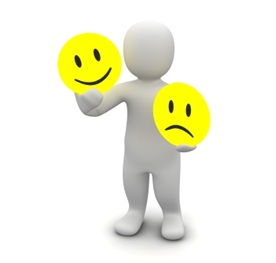 Kad ste ušli izrazili su vam dobrodošlicu
Poslužili su vas na vrijeme
Niste dugo čekali da vas posluže
Hrana je bila izvrsna
Konobarica je bila ljubazna
Društvo je bilo odlično, puno ste se smijali
Povezali ste se sa starim prijateljima

Što ste mislili, rekli i učinili?
William Glasser International 2014
[Speaker Notes: Zapišite što bi obična osoba s ulice mogla reći i učiniti u toj situaciji.]
KAKVA PONAŠANJA STE KORISTILI?
Svako ponašanje je svrhovito
Radili ste najbolje što ste mogli da bi zadovoljili jednu ili više svojih potreba.
Što ste željeli i pokušavali dobiti koristeći ponašanja koja ste izabrali?
Jeste li se time što ste radili približili onome što ste željeli?
William Glasser International 2014
[Speaker Notes: Process the responses and link to the connecting and disconnecting habits]
7 UBOJITIH NAVIKA…

KRITIZIRANJE
OKRIVLJAVANJE
PRIGOVARANJE
ŽALJENJE
PRIJETNJE
KAŽNJAVANJE
PODMIĆIVANJE
William Glasser International 2014
7  PODRŽAVAJUĆIH NAVIKA

Slušanje
Ohrabrivanje
Vjerovanje
Poštivanje
Prihvaćanje
Podržavanje
Neprekidno pregovaranje o razlikama
William Glasser International 2014
ONAJ KOJEGA HRANIŠ
Jedne večeri stari Indijanac pogleda svog unuka  i shvati da se ovaj bori sam sa sobom.
Reče mu, “Dijete moje, u tebi se vodi bitka između dvaju vukova.  Jedan je zao:  ljutnja, zavist, ljubomora, žalost, pohlepa, arogancija, samosažaljenje, sažaljenje, krivnja, jad, inferiornost, lažni ponos, superiornost i ego.”
 
“Drugi vuk je dobar:  radost, mir, ljubav, nada, vedrina, poniznost, ljubaznost, dobrodušnost, empatija, velikodušnost, istinoljubivost, suosjećajnost i nada.”
Unuk se zamislio i nakon nekog vremena upitao djeda 
“A koji vuk pobjeđuje?”

Stari Indijanac odgovori “Onaj kojega hraniš.”

 Nepoznati autor
William Glasser International 2014
BLAGI NESPORAZUM
Doktor/pacijent
Prodavač/ kupac
Policajac/kriminalac
Stjuardesa/putnik 
Vozač autobusa /putnik 
Farmer/radnik na farmi
William Glasser International 2014
Prvi krug:	Oboje koristite samo crvena ponašanja
Koliko vas je riješilo problem?  Jesu li vas vaša ponašanja zbližila ili udaljila?


Drugi krug:	Jedan od vas izabire crvena, a drugi žuta ponašanja.
Je li bilo lako ili teško držati se dogovorenih ponašanja? Zašto?


Treći krug:	Obje strane se drže podržavajućih navika.
Koja je sada razlika?  Što ste primijetili u govoru tijela?  U promjeni energije?
William Glasser International 2014
[Speaker Notes: Jedna grupa s kojom sam radila otkrila je da ako jedna strana dovoljno dugo koristi povezujuća ponašanja – druga osoba se može promijeniti. Probili su barijere.]
Dr Glasser
“Svi ljudski problemi su problemi odnosa”

“ Primijetio sam da sretni ljudi neprekidno procjenjuju sebe, a nesretni neprekidno procjenjuju druge ljude.”

“Što je odnos intimniji – a brak započinje kao najintimniji od svih odnosa – kritiziranje je destruktivnije za njegov uspjeh.”
William Glasser International 2014
RAZMIŠLJANJE O DANAŠNJOJ INFORMACIJI
Koje navike koristite u odnosima sa sobom i s drugima?
Koje navike često svjesno koristite pokušavajući kontrolirati one s kojima ste u bliskim odnosima?
Kako vam ono što trenutačno radite pomaže da razvijete odnose koje želite?
Navedite dvije navike ponašanja koja ćete početi koristiti.
William Glasser International 2014